Государственное казенное образовательное учреждениешкола-интернат № 2 г. Сочи
ПРОЕКТ«Изготовление макета автомата для строевой подготовки юнармейцев»

Подготовил: учитель
Капралов А.Н.
Цели:
Образовательная: обеспечить усвоение учащимися знаний об основных видах и назначении стрелкового оружия; 
Воспитательная: воспитать патриотическое отношение к вооружённым силам РФ;
Развивающая: развивать у школьников умение выделять главное, научить самоконтролю, применению знаний на практике. Содействовать развитию у учащихся личностных качеств, целеустремлённости, ответственности и собранности.
Задачи
Ознакомить учащихся с наиболее распространёнными и перспективными технологиями обработки древесины;
Развивать самостоятельность и способность решать творческие задачи;
Воспитывать трудолюбие, честность и порядочность, формировать активную жизненную позицию.
В любом проекте принято выделять пять основных компонентов:
определение потребностей и краткая формулировка задачи;
 выработка первоначальных идей;
 проработка лучшей идеи;
 планирование и изготовление изделия;
 испытание и оценка изделия.
Важнейшей особенностью этой методики является её нелинейность. Чтобы прийти к лучшему варианту решения задачи, иногда приходится несколько раз возвращаться к тому или иному компоненту. Поэтому они могут сочетаться в любой последовательности. Например, уже на этапе изготовления изделия выясняется, что выбранная технология не позволяет получить изделие нужного качества. Тогда учащиеся возвращаются к компонентам «выработка первоначальных идей» или «проработка лучшей идеи» и анализируют заново.
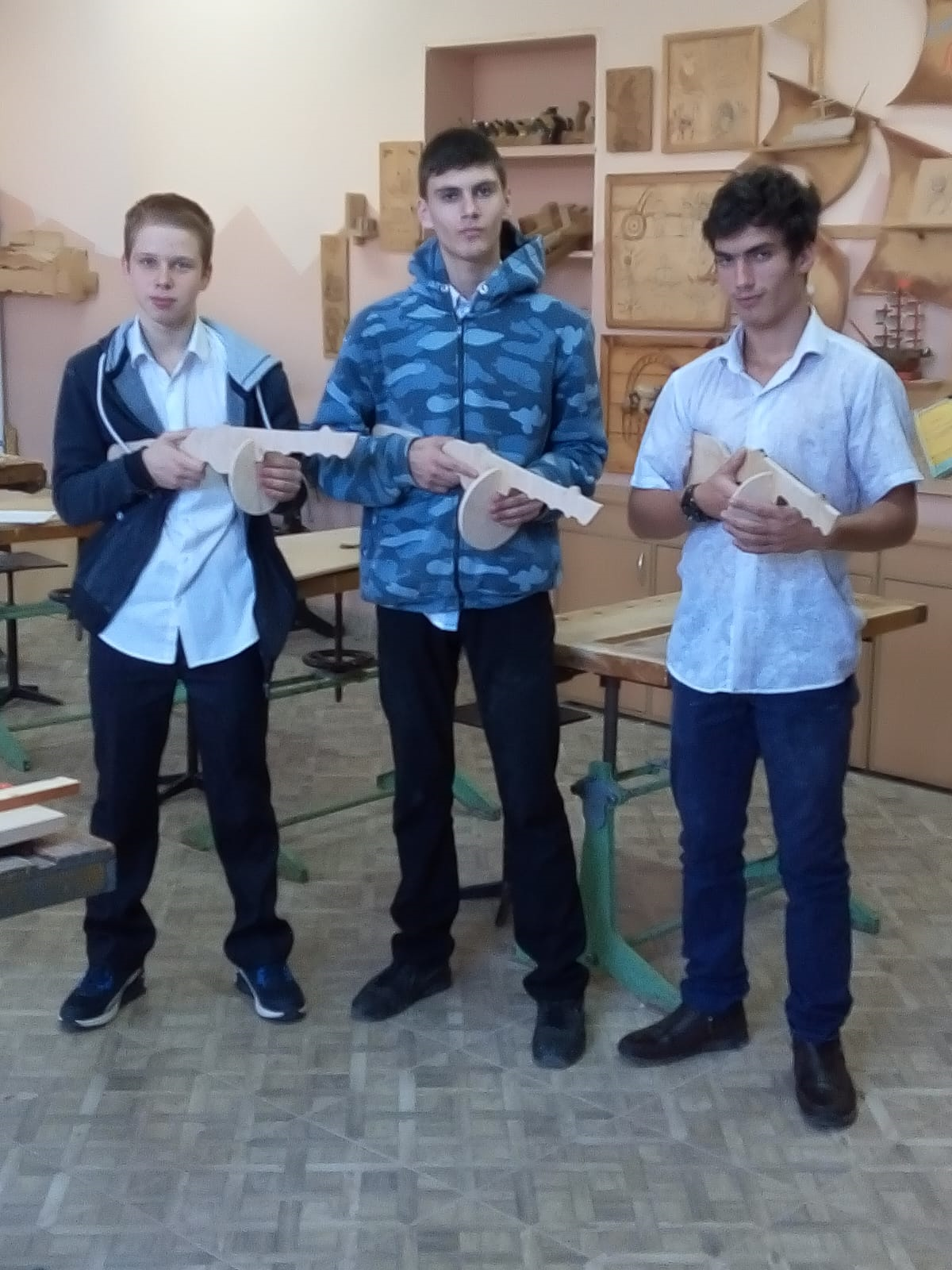 Этапы работы:
1.	Выбор древесного материала.
2.	Поперечное  пиление заготовок с припуском.
3.	Строгание заготовок.
4.	Разметка по шаблону.
5.	Выпиливание.
6.	Отделка изделия.
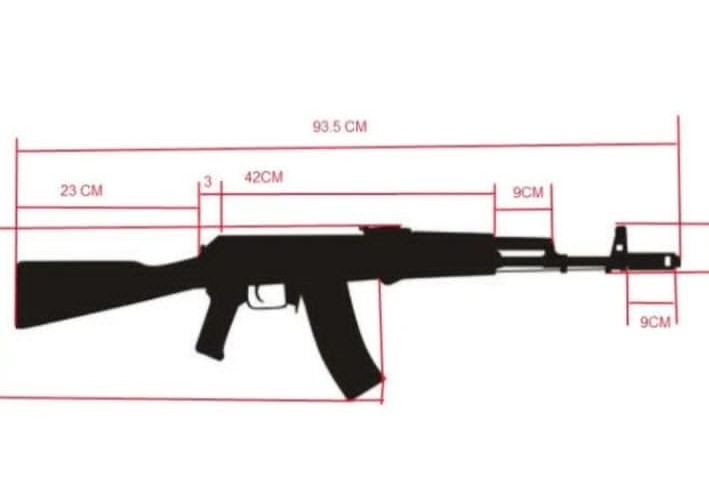 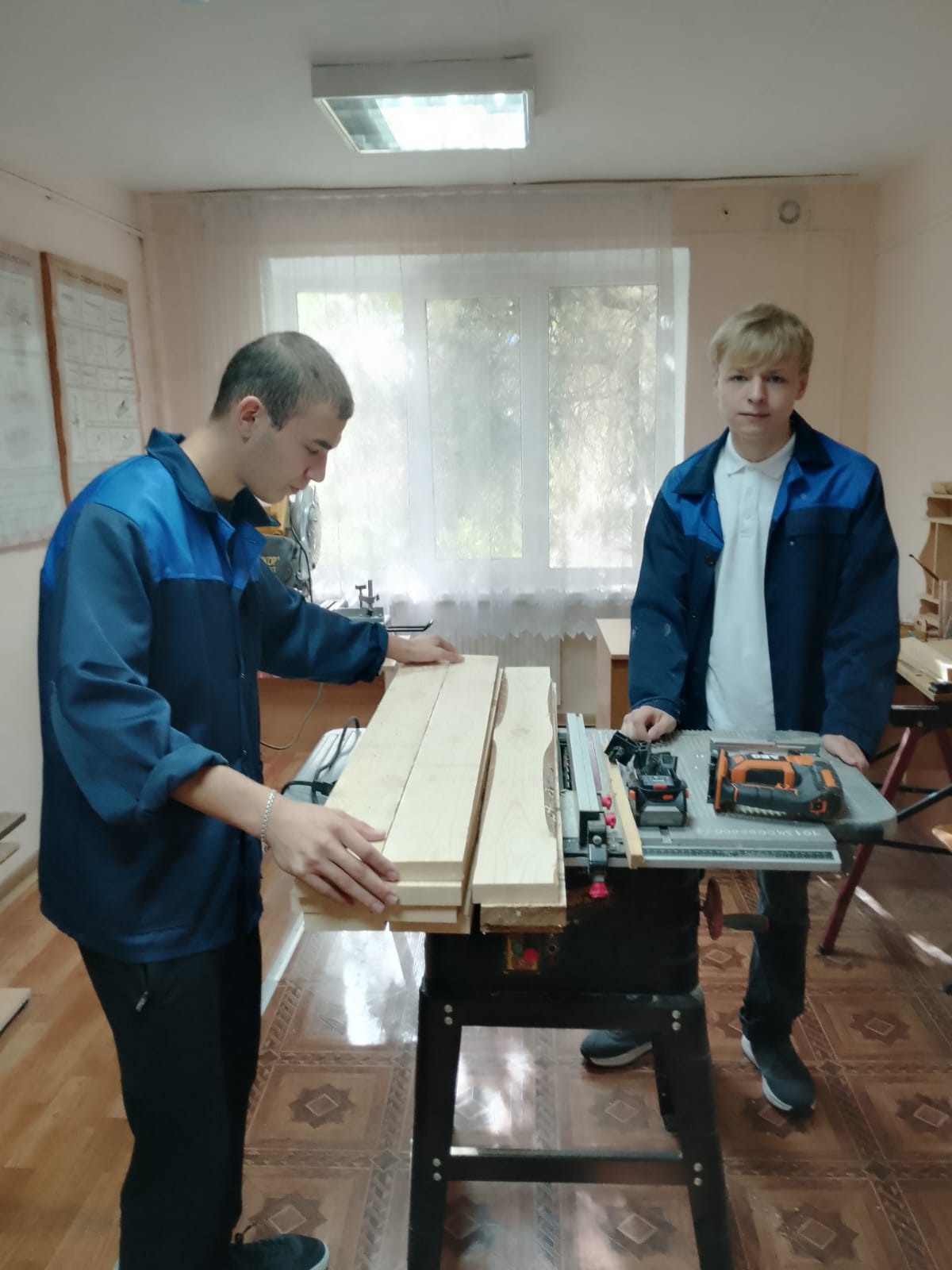 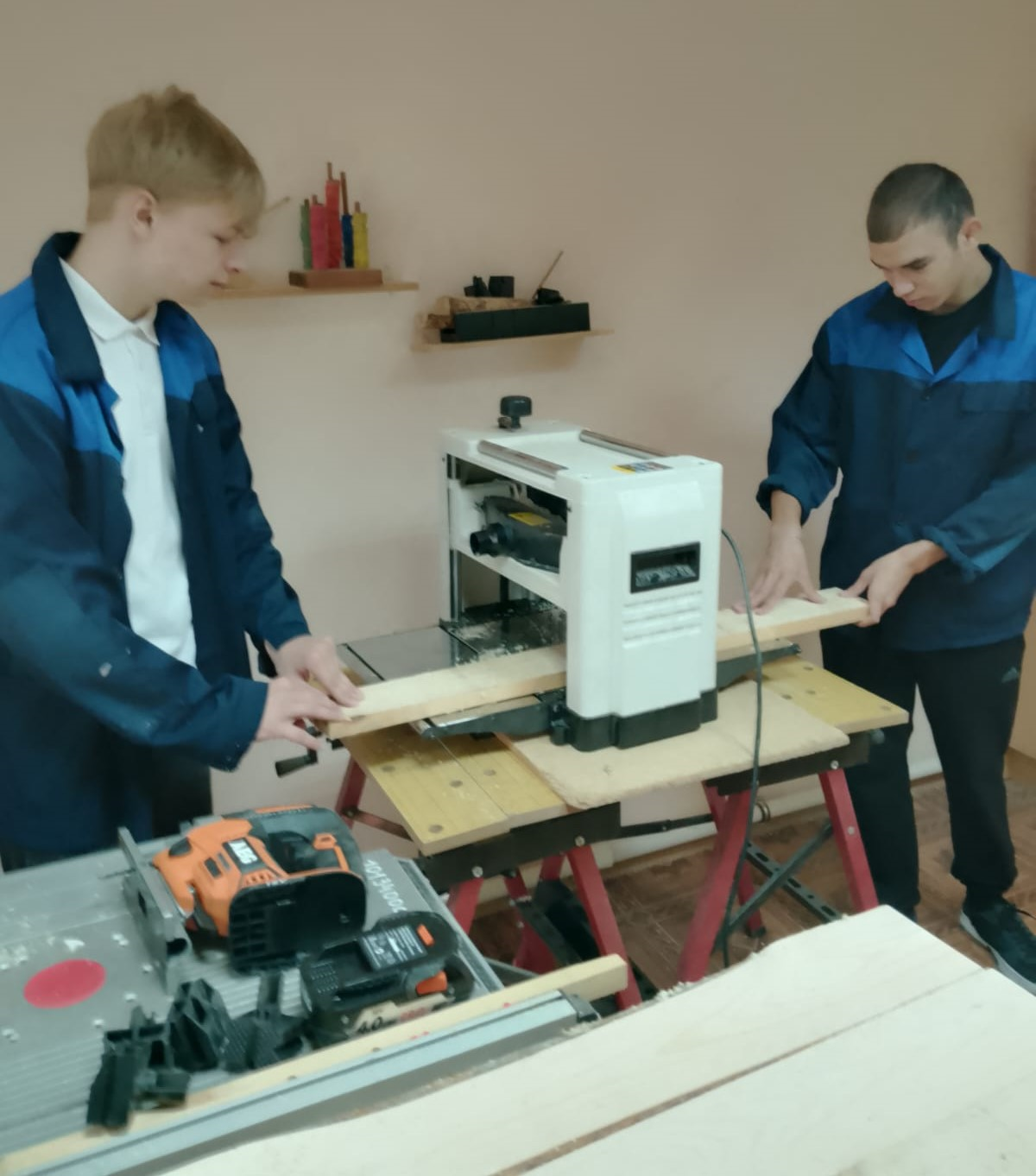 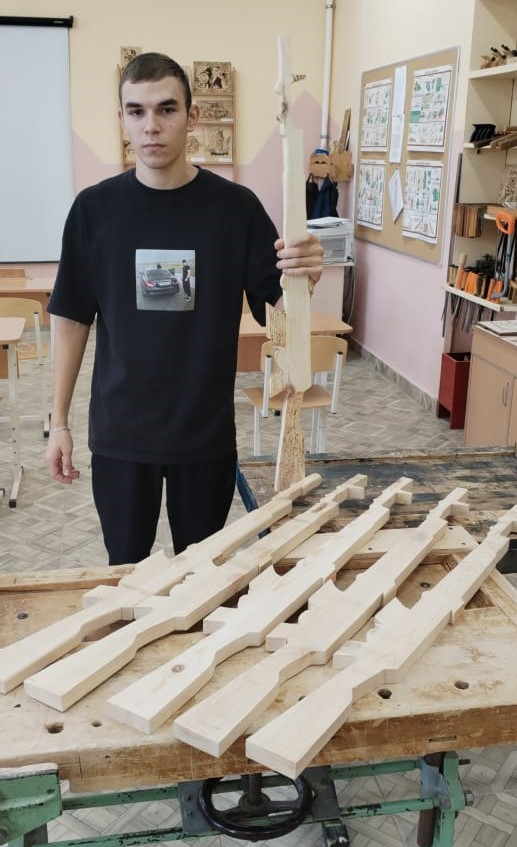 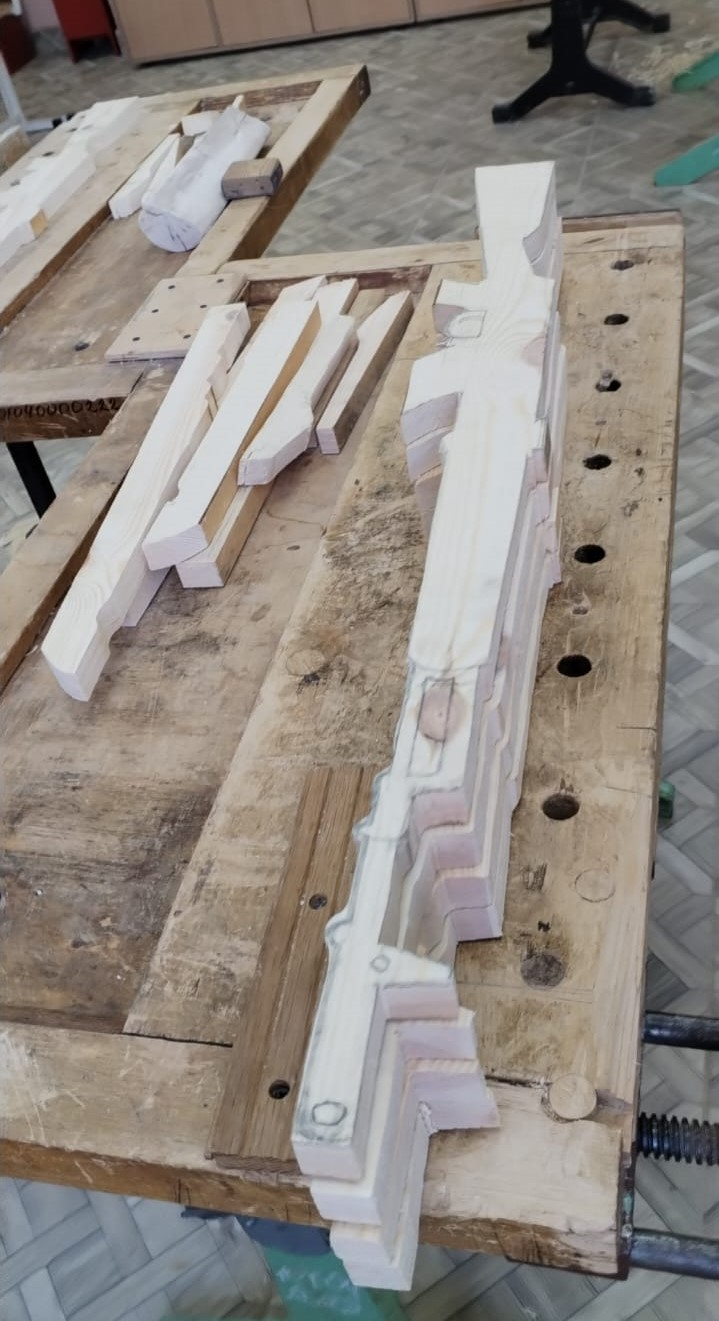 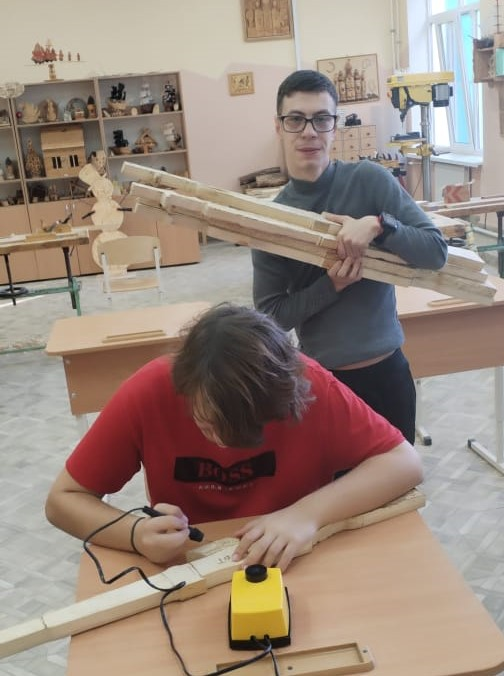 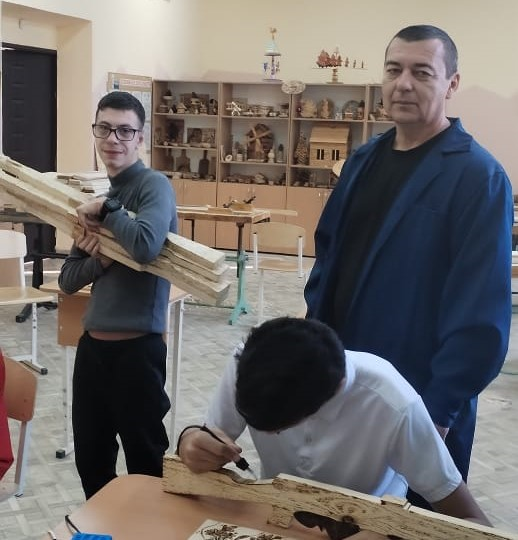 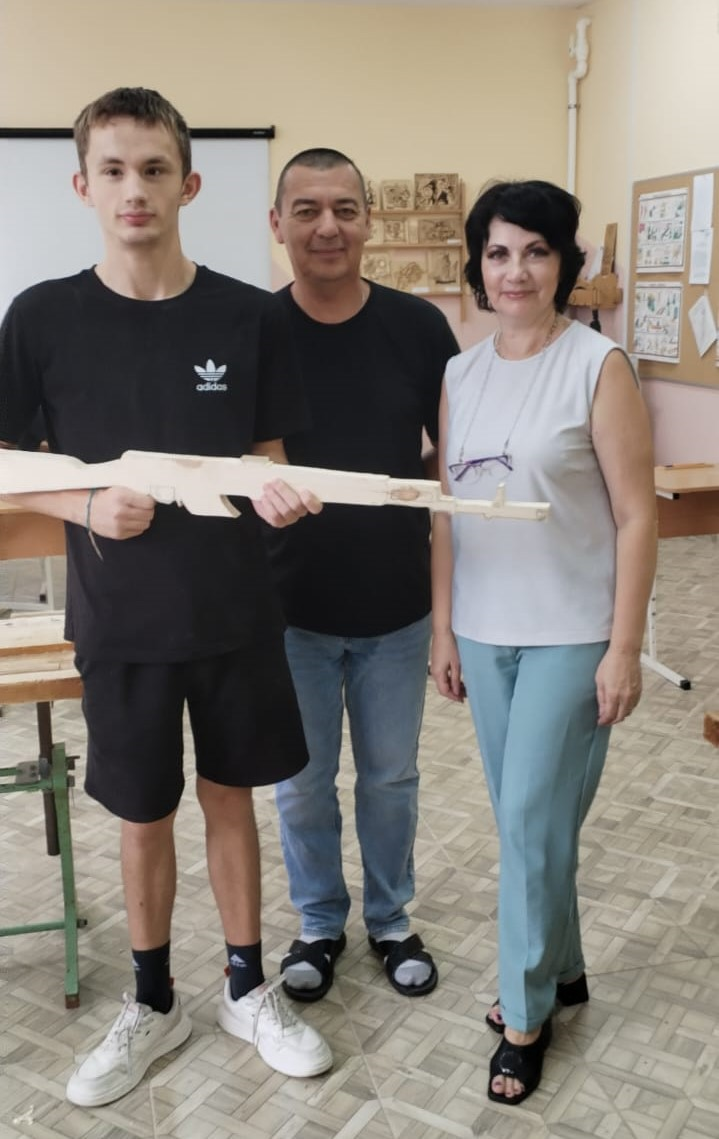 Спасибо за внимание